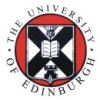 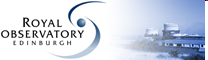 The Clipped Power Spectrum
Fergus Simpson
University of Edinburgh
FS, James, Heavens, Heymans (2011 PRL)
FS, Heavens, Heymans (arXiv:1306.6349)
Outline
Introduction to Clipping
Part I: The Clipped Bispectrum
Part II: The Clipped Power Spectrum
Outline
Introduction to Clipping
Part I: The Clipped Bispectrum
Part II: The Clipped Power Spectrum
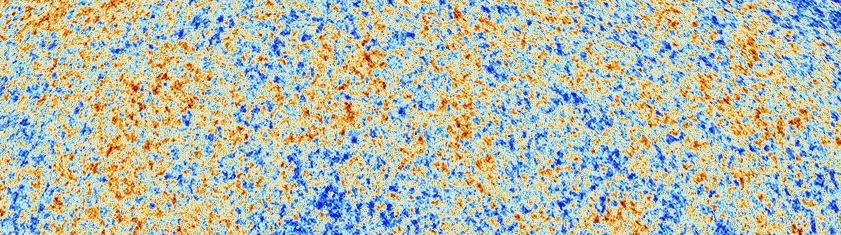 Ripples
(easy)
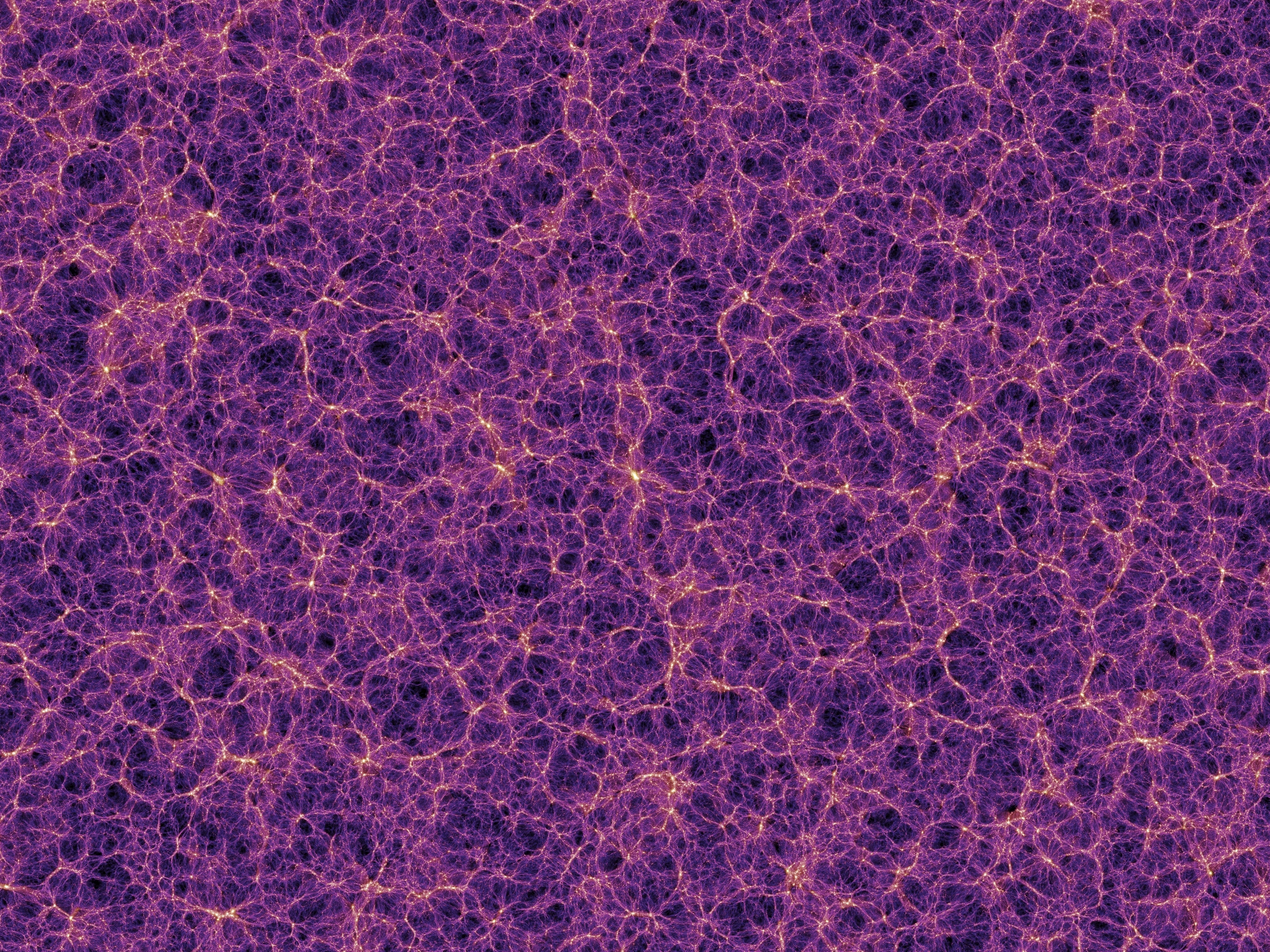 Waves
(hard)
Accuracy of Perturbation Theory
Not only time dependence…
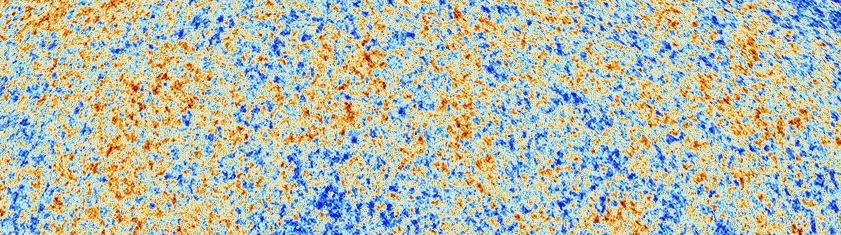 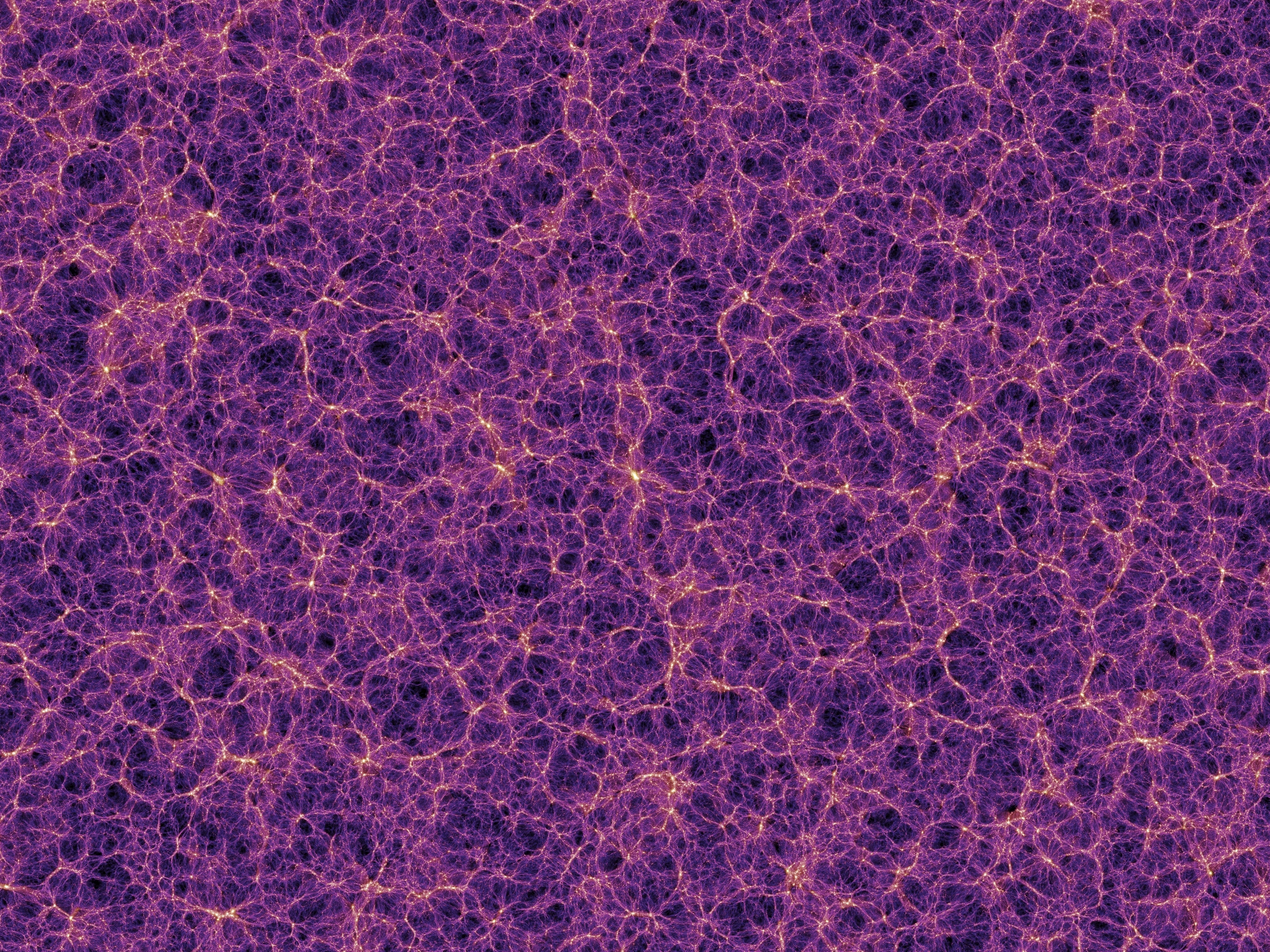 …but also spatial dependence:
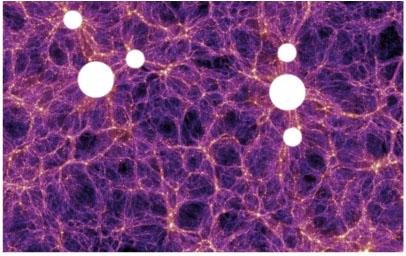 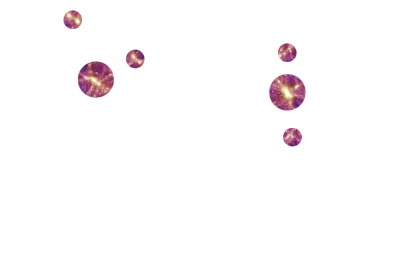 Local Density Transformations
Reduce nonlinear contributions by suppressing high density regions
Neyrinck et al (2009)
Clipping
Typically only 1% of the field is subject to clipping
Outline
Introduction to Clipping
Part I: The Clipped Bispectrum
Part II: The Clipped Power Spectrum
The Bispectrum
The Clipped Bispectrum
The Clipped Bispectrum
The Clipped Bispectrum
FS, James, Heavens, Heymans PRL (2011)
Part I Summary
>104 times more triangles available after clipping

 Enables precise determination of galaxy bias

BUT

 Why does it work to such high k?

 What about P(k)?
Outline
Introduction to Clipping
Part I: The Clipped Bispectrum
Part II: The Clipped Power Spectrum
The Power Spectrum
The Clipped Power Spectrum
The Clipped Power Spectrum
Clipped Perturbation Theory
Reduce contributions from     by suppressing regions with large
Clipping Part II: The Power Spectrum
Exact solution for a Gaussian Random Field δG:
Exact solution for δ2 :
The Clipped Power Spectrum
The Clipped Power Spectrum
The Clipped Galaxy Power Spectrum
Parameter Constraints
FS, Heavens, Heymans arXiv:1306.6349
Part II: Summary
Clipped power spectrum is analytically tractable
Higher order PT terms are suppressed
Nonlinear galaxy bias terms are suppressed
Well approximated by


Applying δmax allows kmax to be increased
~300 times more Fourier modes available
BUT what happens in redshift space?